Кристаллическая коллимация протонов высокой энергии:от У-70 к LHC Эксперимент UA9  ПИЯФ-ИФВЭ-ЦЕРН
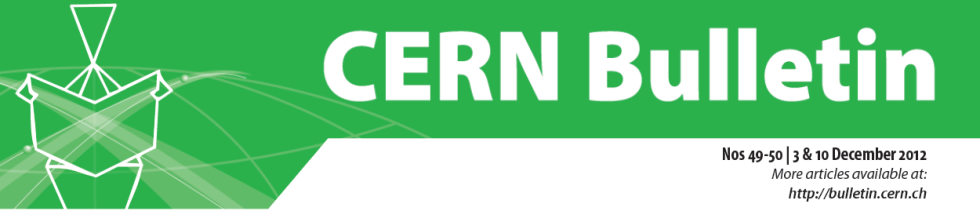 В проекте UA9  было предложено использовать возможность    каналирования и объемного отражения протонов высокой энергии в изогнутых кристаллах с целью устранения гало циркулирующих в LHC пучков протонов, что крайне важно для планируемого повышения светимости LHC.

Сотрудничество ИФВЭ-ПИЯФ занимает лидирующие позиции в мире в исследовании и практическом применении кристаллов для управления протонными пучками.

Серия экспериментов, выполненная коллаборацией UA9 в ЦЕРН на выведенных и циркулирующих пучках ускорителя SPS подтвердила перспективность этого метода для коллимации пучков в LHC.

Принято решени об установке в 2013  году пробной системы кристаллической коллимации  непосредственно в кольце LHC.
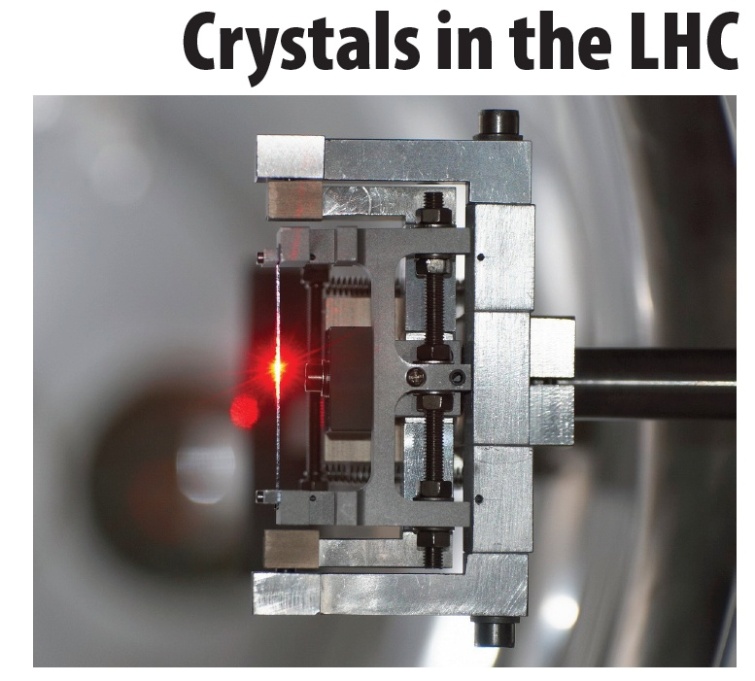 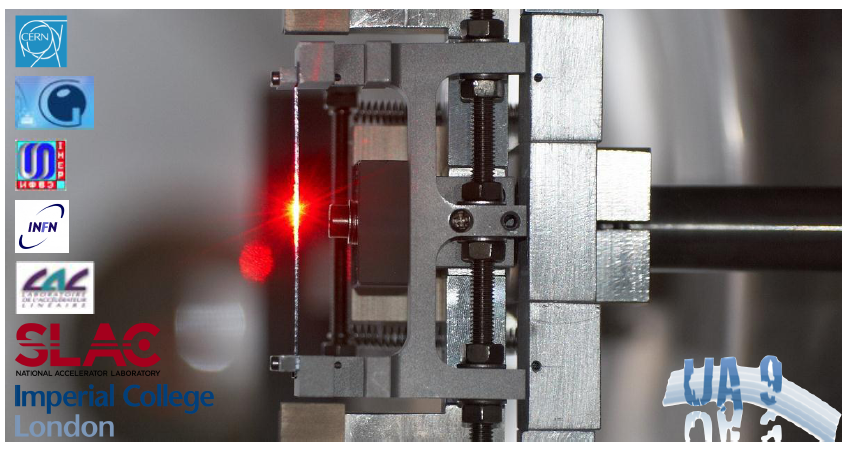 1997-2001 – высокоэффективный кристаллический вывод и коллимация протонов на У-70 в ИФВЭ 
2002-2006 – исследование каналирования и объемного отражения протонов в изогнутых кристаллах на ускорителях ПИЯФ и ИФВЭ
2006-2009 – исследование каналирования и объемного отражения на выведенных пучках в CERN
2009 - 2012 – исследование кристаллической коллимации на циркулирующих пучках ускорителя SPS в CERN
24.12.2012
<номер>
Ученый Совет ОФВЭ ПИЯФ
Задачи коллимации
Радиационная защита оборудования ускорителя: поглощение потерянных адронов в хорошо определенных местах 
 Целостность сверхпроводящих магнитов: предотвращение перехода магнитов из сверхпроводящего состояния в нормальное в результате ионизационных потерь потерянных частиц
Оптимальные условия для физических исследований (максимум соотношения сигнал/фон): контроль фона от пучкового гало в экспериментах
24.12.2012
<номер>
Ученый Совет ОФВЭ ПИЯФ
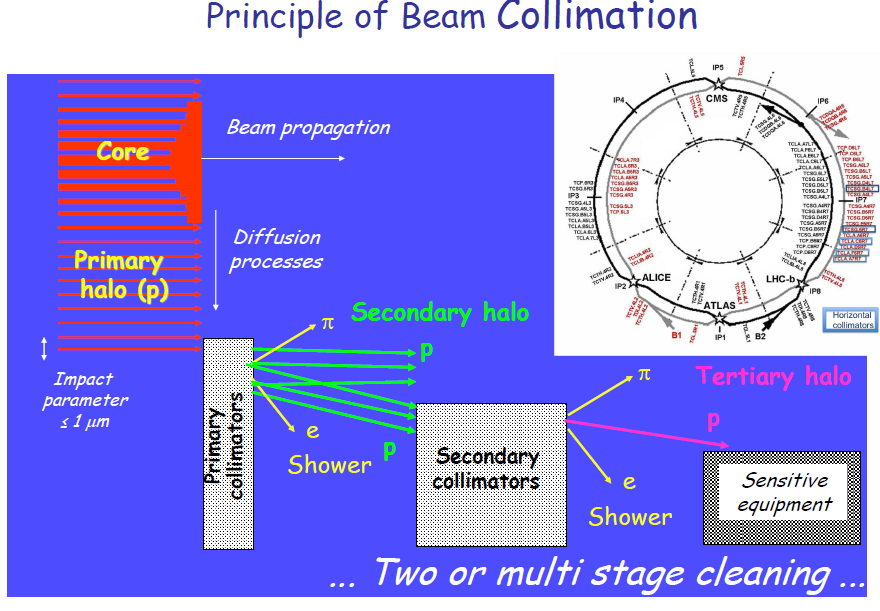 24.12.2012
<номер>
Ученый Совет ОФВЭ ПИЯФ
Collimation with small gaps
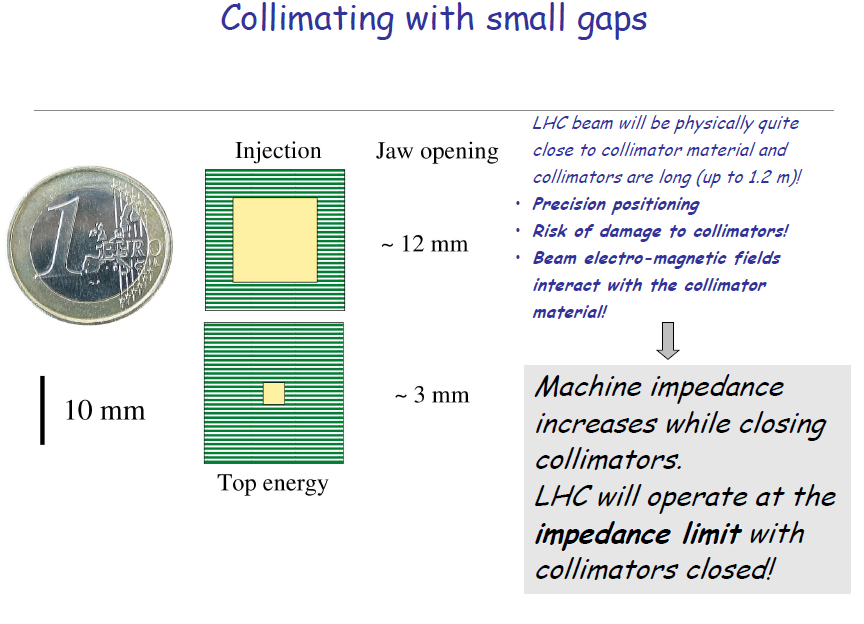 24.12.2012
<номер>
Ученый Совет ОФВЭ ПИЯФ
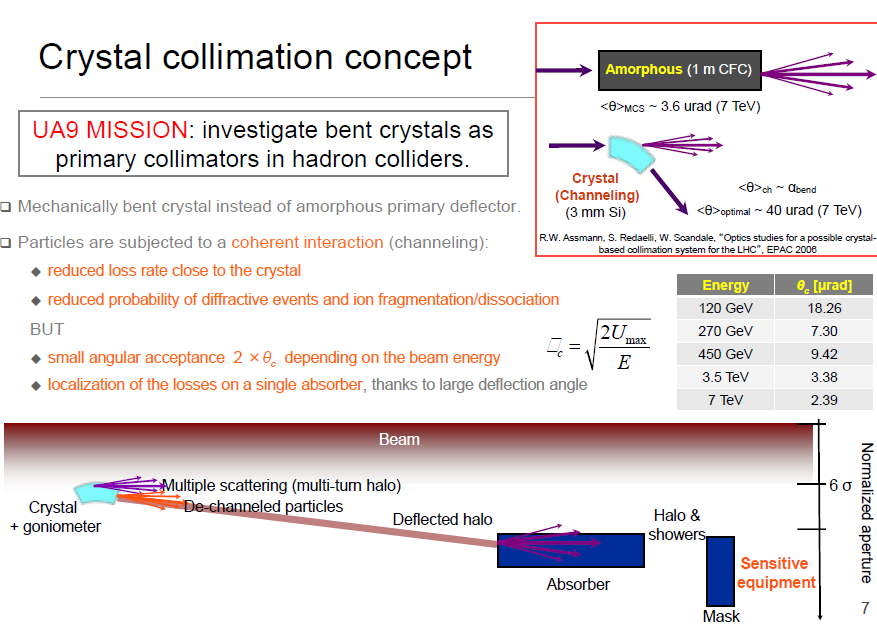 24.12.2012
<номер>
Ученый Совет ОФВЭ ПИЯФ
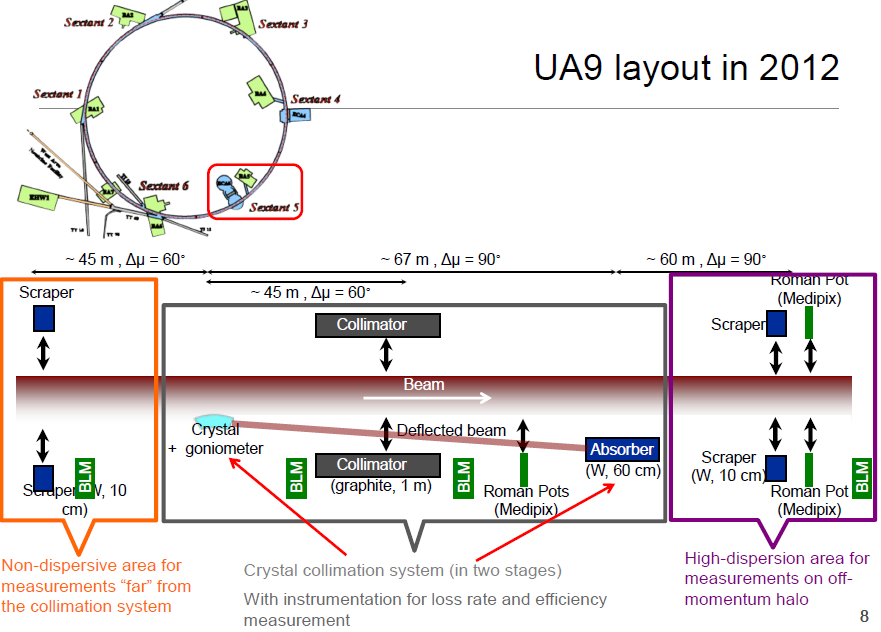 24.12.2012
<номер>
Ученый Совет ОФВЭ ПИЯФ
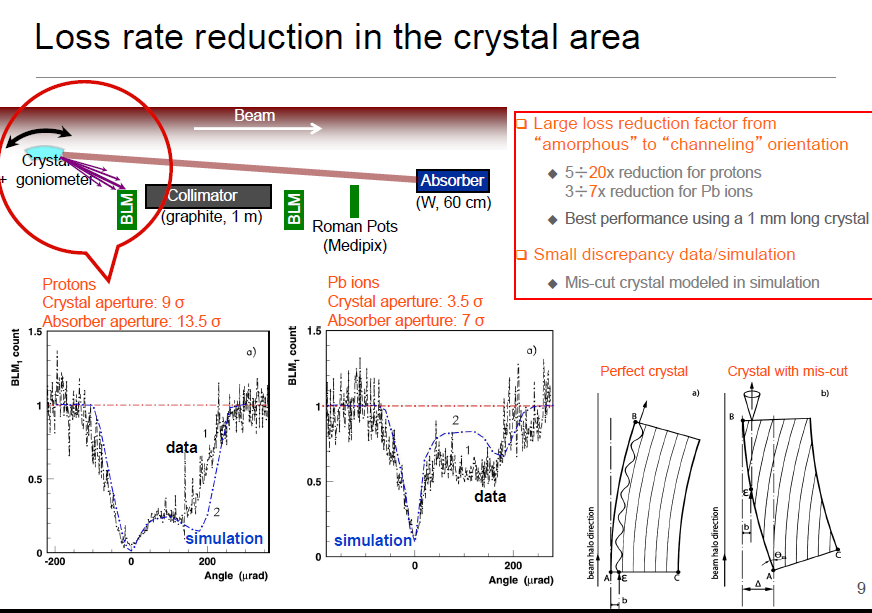 24.12.2012
<номер>
Ученый Совет ОФВЭ ПИЯФ
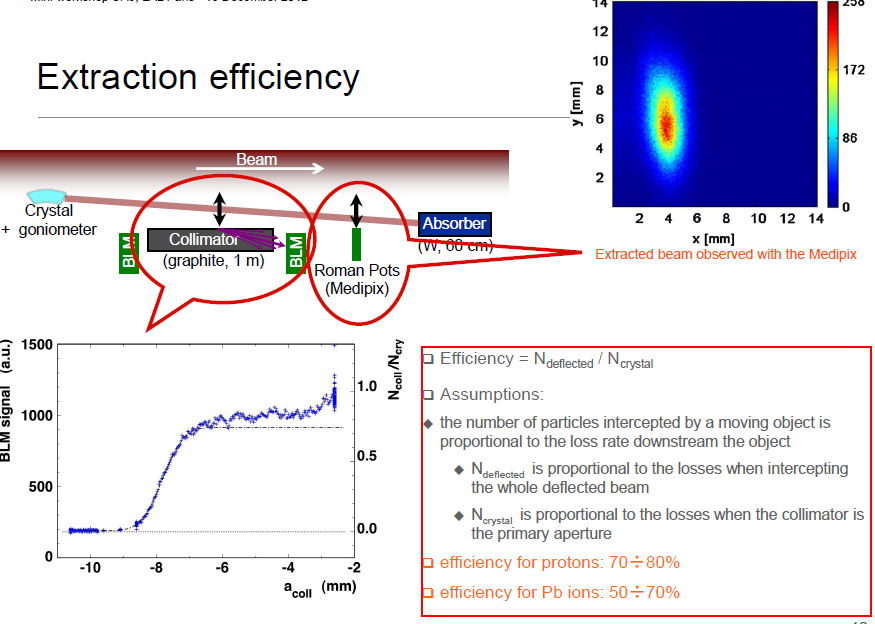 24.12.2012
<номер>
Ученый Совет ОФВЭ ПИЯФ
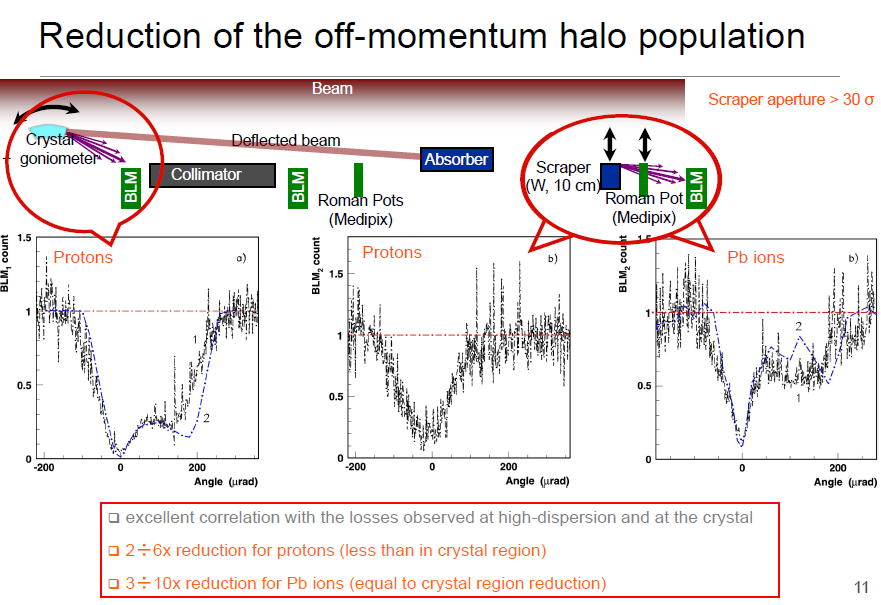 24.12.2012
<номер>
Ученый Совет ОФВЭ ПИЯФ
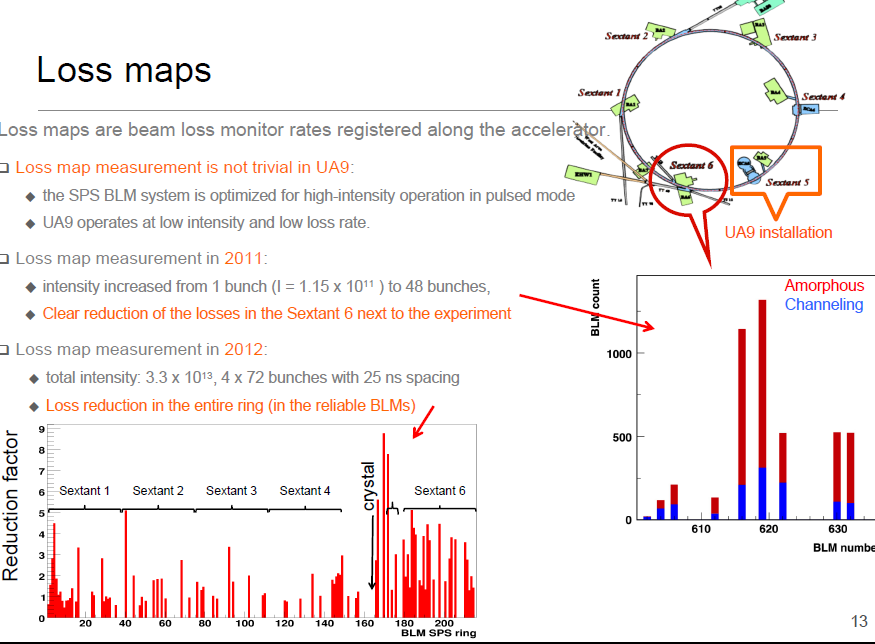 24.12.2012
<номер>
Ученый Совет ОФВЭ ПИЯФ
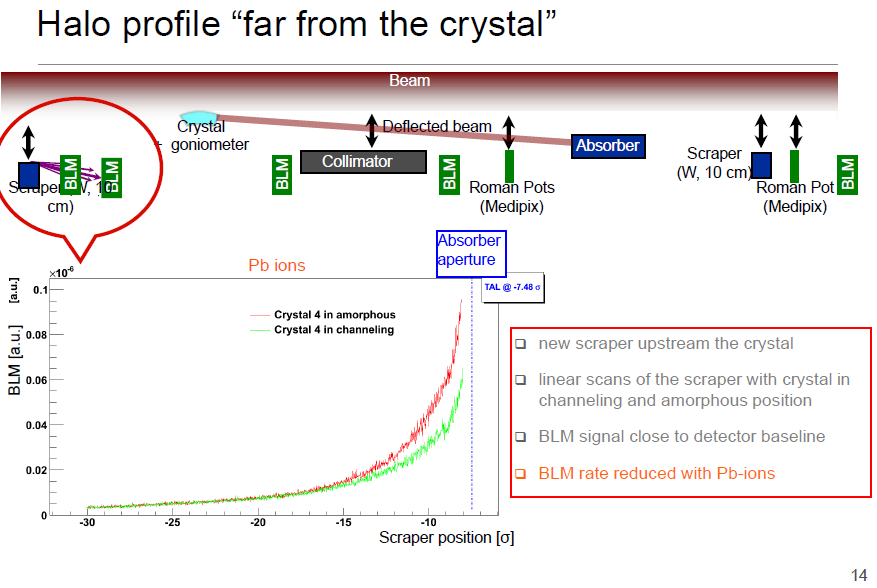 24.12.2012
<номер>
Ученый Совет ОФВЭ ПИЯФ
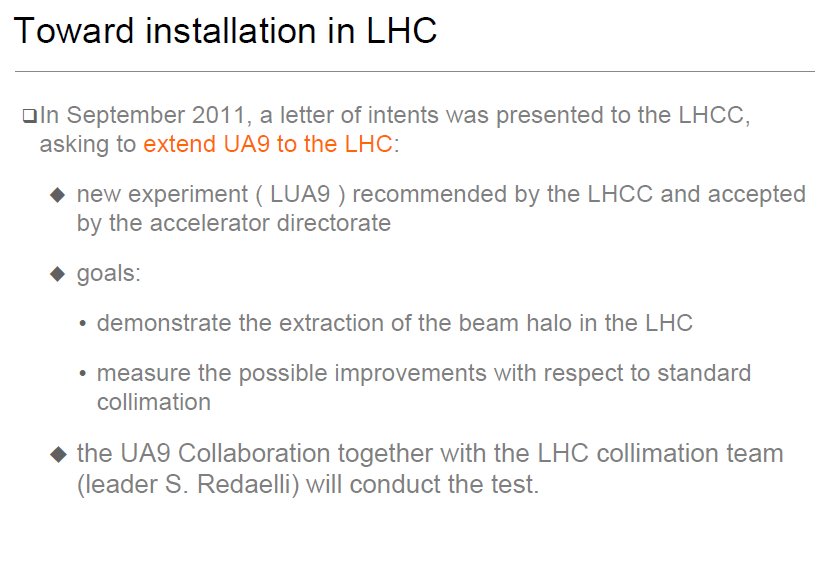 24.12.2012
<номер>
Ученый Совет ОФВЭ ПИЯФ
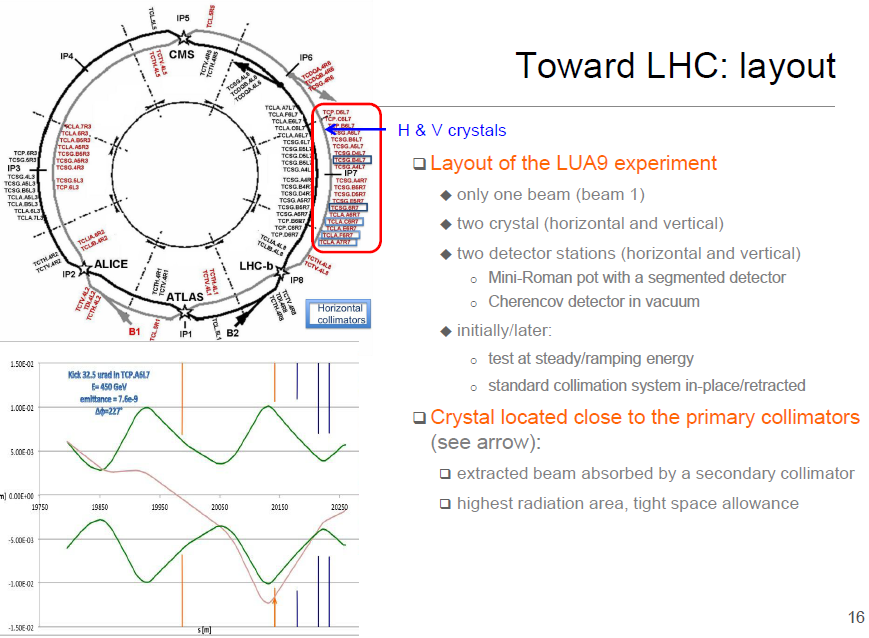 24.12.2012
<номер>
Ученый Совет ОФВЭ ПИЯФ
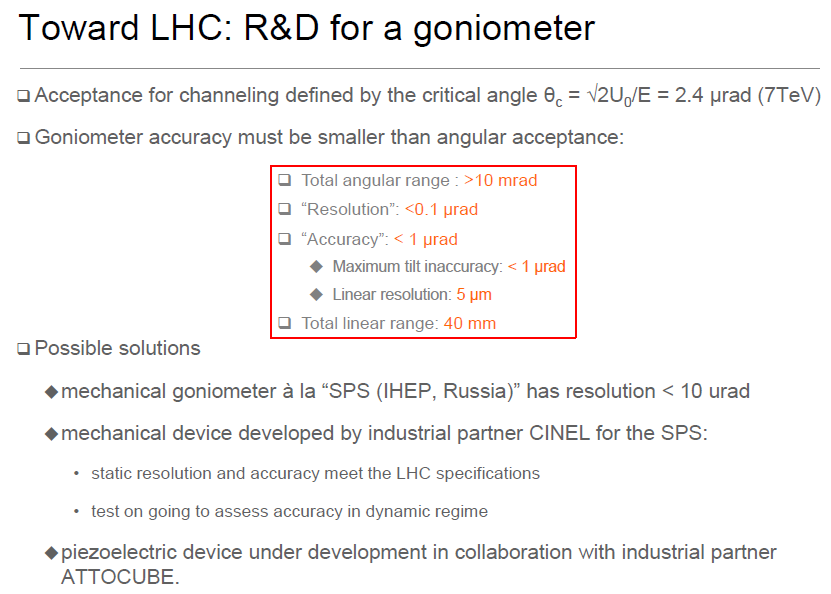 24.12.2012
<номер>
Ученый Совет ОФВЭ ПИЯФ
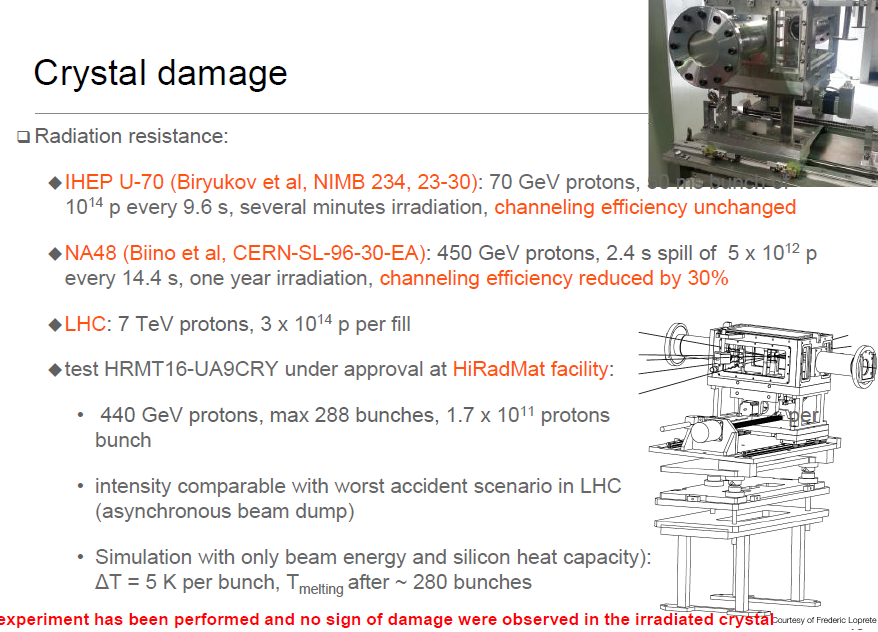 24.12.2012
<номер>
Ученый Совет ОФВЭ ПИЯФ
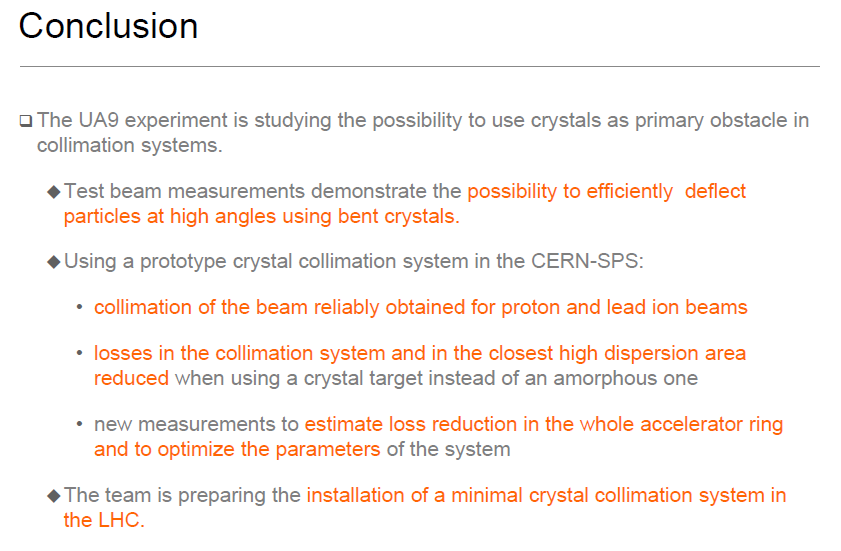 24.12.2012
<номер>
Ученый Совет ОФВЭ ПИЯФ
Публикации 2012
W. Scandale et al., Strong reduction of the off-momentum halo in crystal assisted collimation of the SPS beam. Phys. Lett. B, 714 (2012), 231–236.
24.12.2012
Ученый Совет ОФВЭ ПИЯФ
<номер>
Измерения в ПИЯФ
Микро-пучок 1 ГэВ протонов
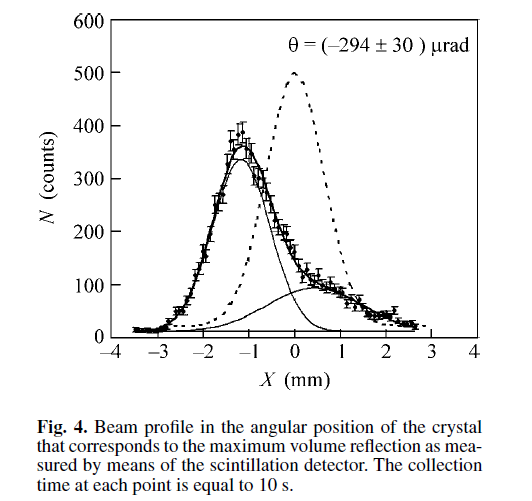 Интенсивность:
         I ~ 102 – 103 p/сек

Размер на мишени:
            σ ~ 10 мкм

Расходимость: 
            σ ~ 20 мкрад

Размер в 5 м от мишени:
             σ ~ 100 мкм
24.12.2012
<номер>
Ученый Совет ОФВЭ ПИЯФ
Холодная зима 2012
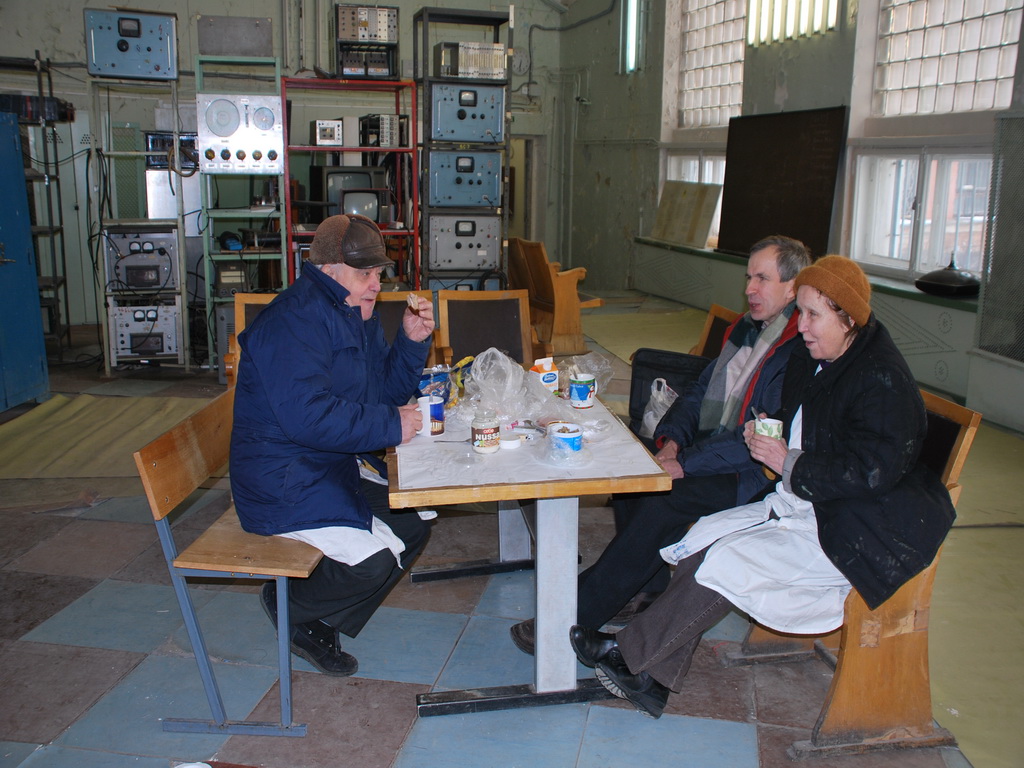